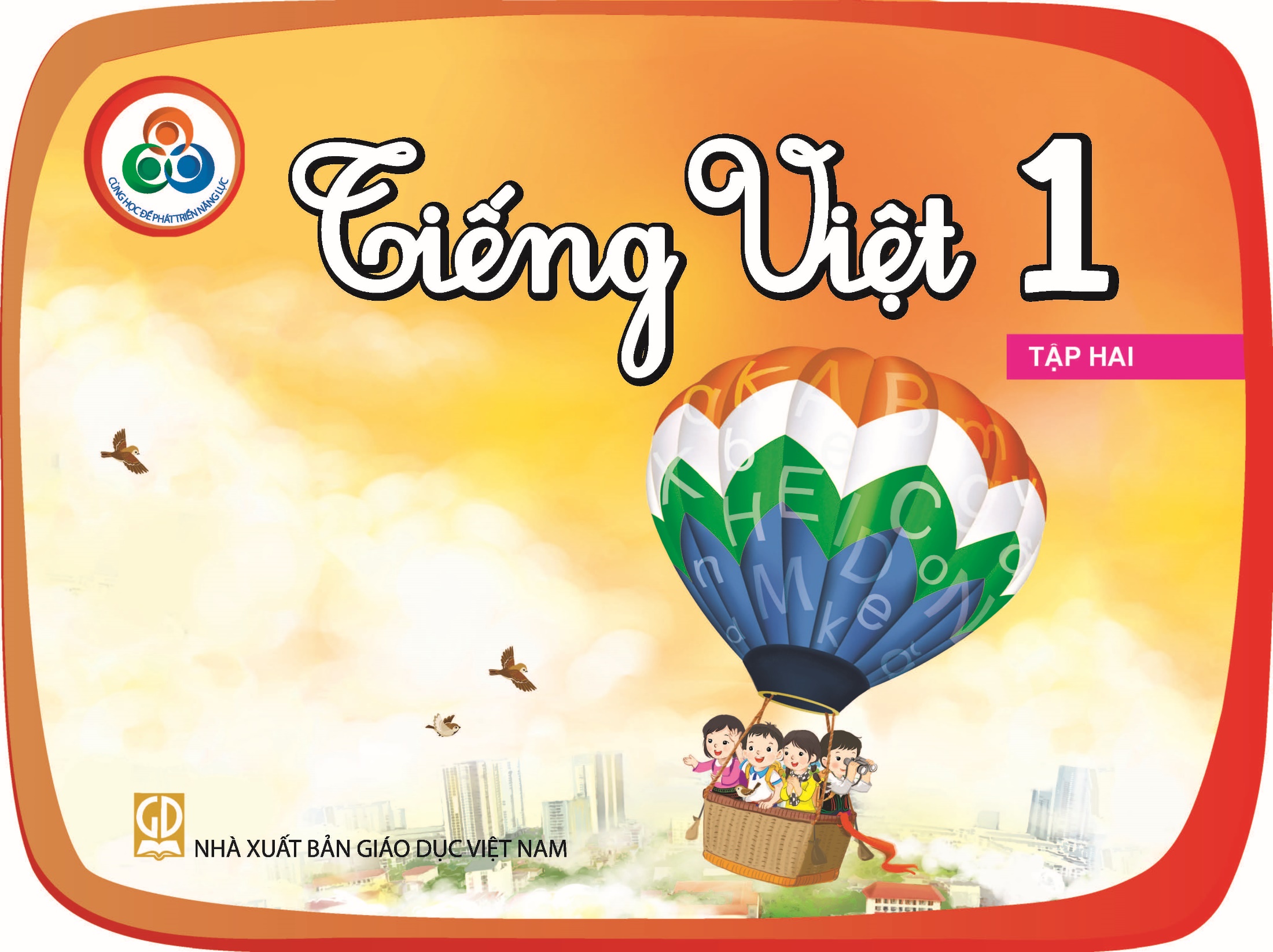 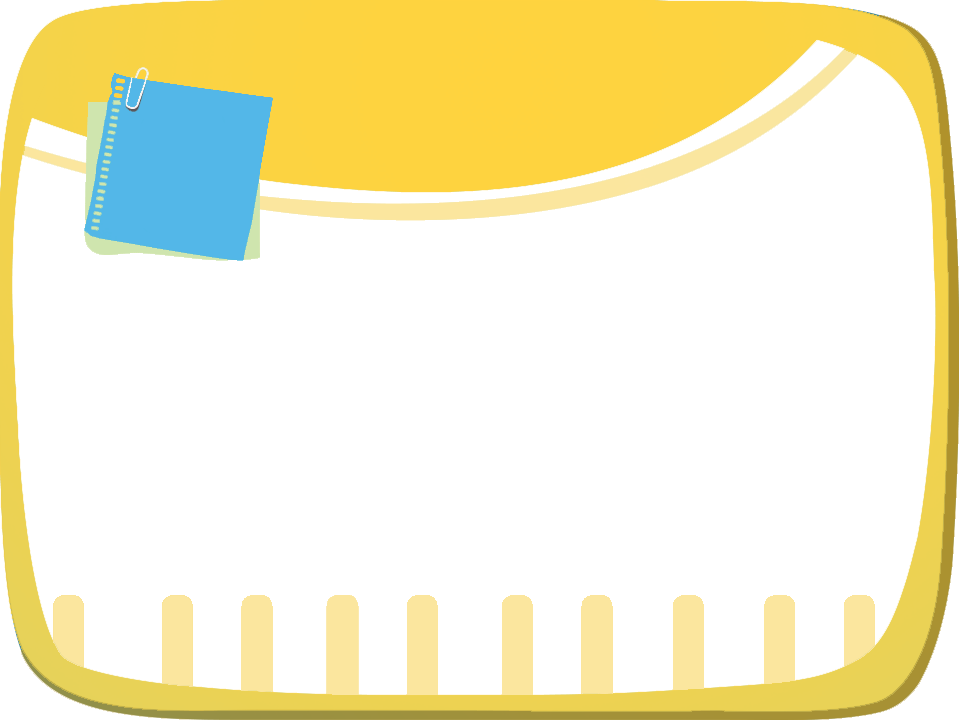 Bài
20A
Bạn bè tuổi thơ
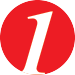 Nghe – nói
Kể về một người bạn của em:
– Tên bạn.
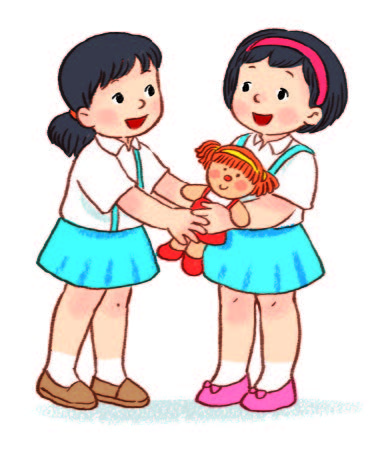 – Việc tốt bạn đã làm.
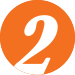 Đôi bạn
Đọc
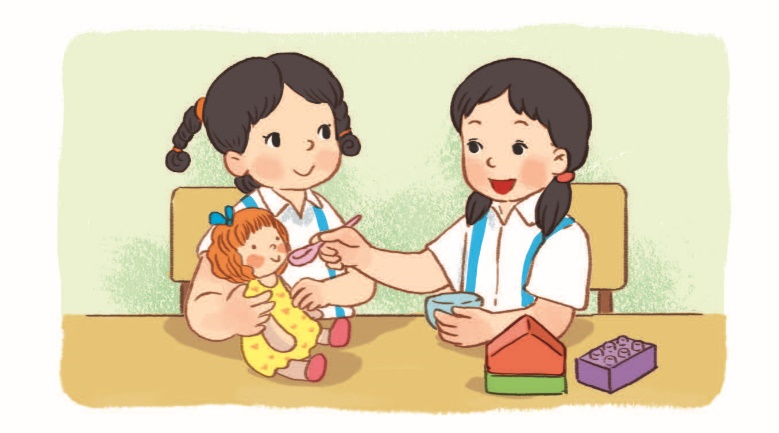 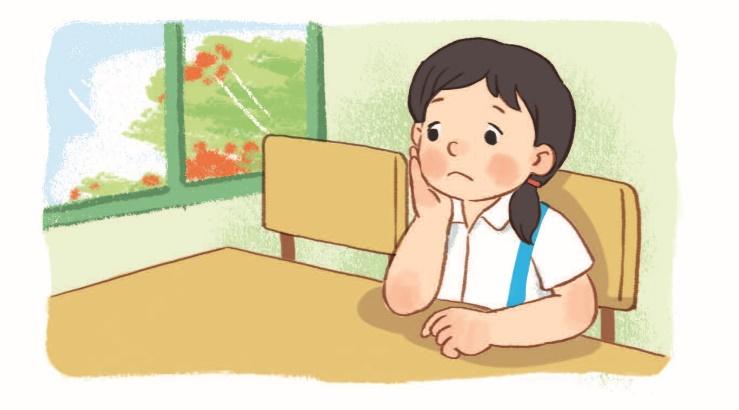 2. Một hôm, Linh chờ mãi không thấy Trang tới lớp. Cô giáo nói Trang bị ốm. Linh buồn cả buổi.
1. Linh và Trang là đôi bạn thân. Giờ ra chơi, Linh và Trang thường chơi với nhau.
Ôi thích quá!
Cảm ơn Linh.
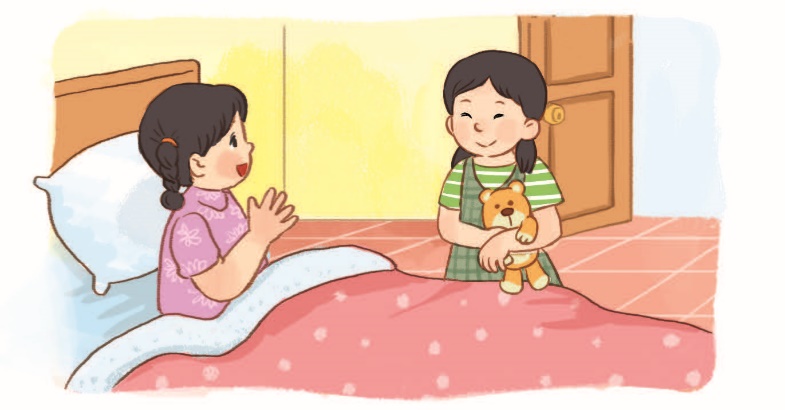 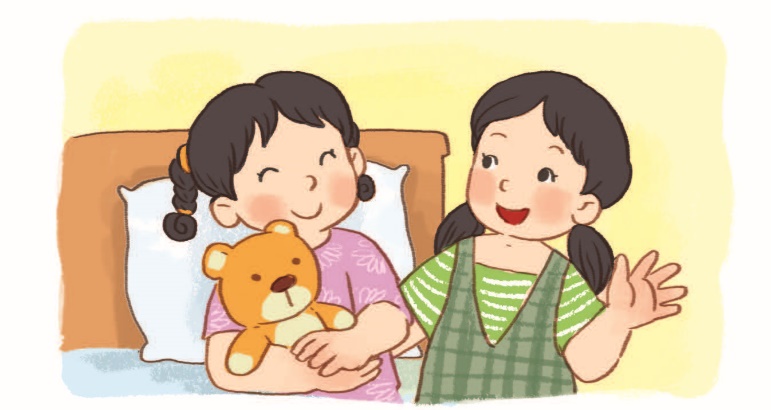 3. Hôm sau, Linh xin phép mẹ sang thăm Trang. Linh mang cho Trang một món quà.
4. Thấy Linh đến, Trang vui hẳn lên. Nhận quà của bạn, Trang xúc động cảm ơn bạn.
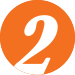 Đọc
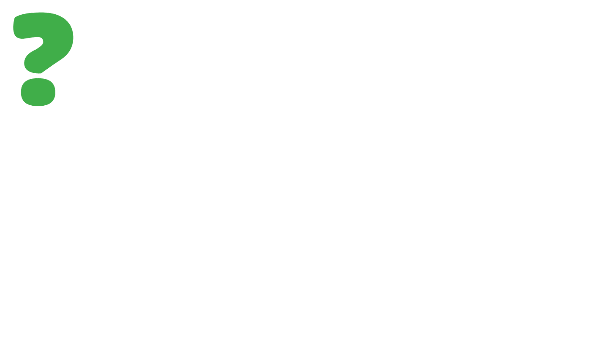 a) Đọc từng đoạn trong nhóm.
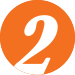 Đôi bạn
Đọc
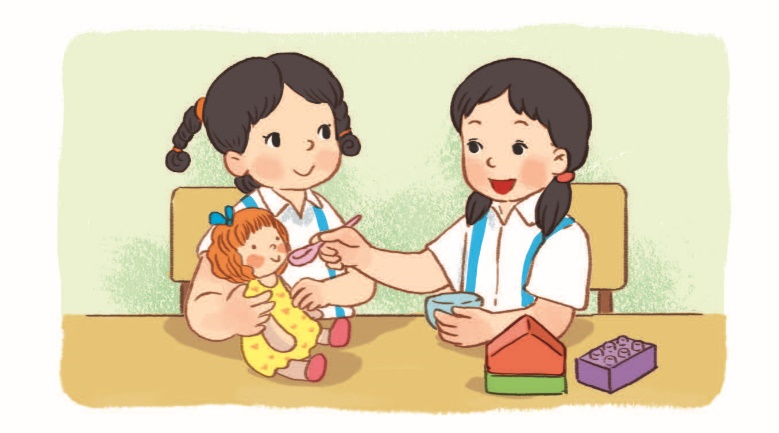 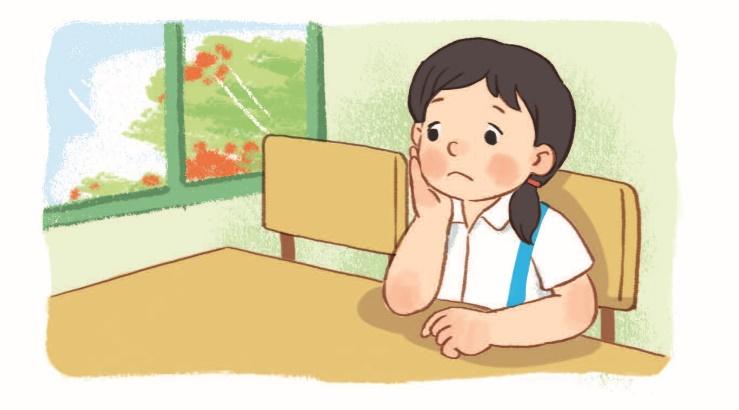 2. Một hôm, Linh chờ mãi không thấy Trang tới lớp. Cô giáo nói Trang bị ốm. Linh buồn cả buổi.
1. Linh và Trang là đôi bạn thân. Giờ ra chơi, Linh và Trang thường chơi với nhau.
Ôi thích quá!
Cảm ơn Linh.
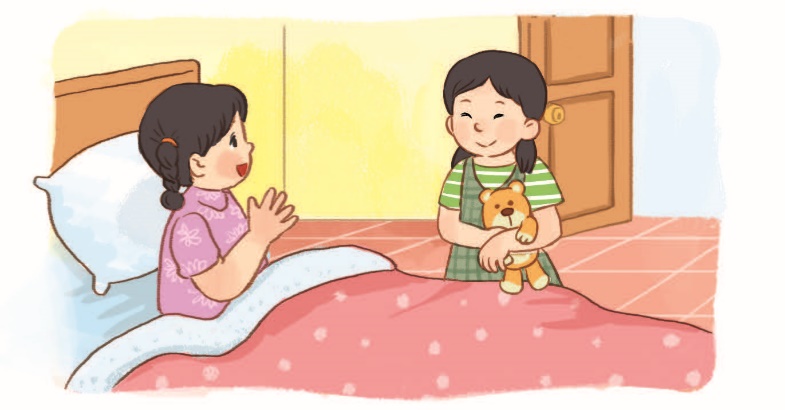 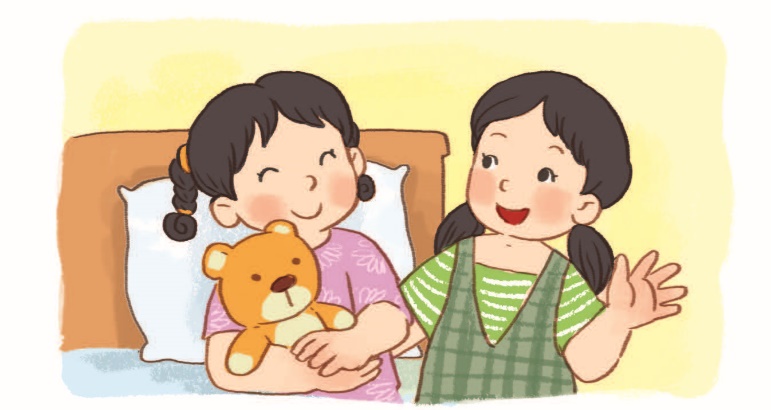 3. Hôm sau, Linh xin phép mẹ sang thăm Trang. Linh mang cho Trang một món quà.
4. Thấy Linh đến, Trang vui hẳn lên. Nhận quà của bạn, Trang xúc động cảm ơn bạn.
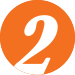 Đôi bạn
Đọc
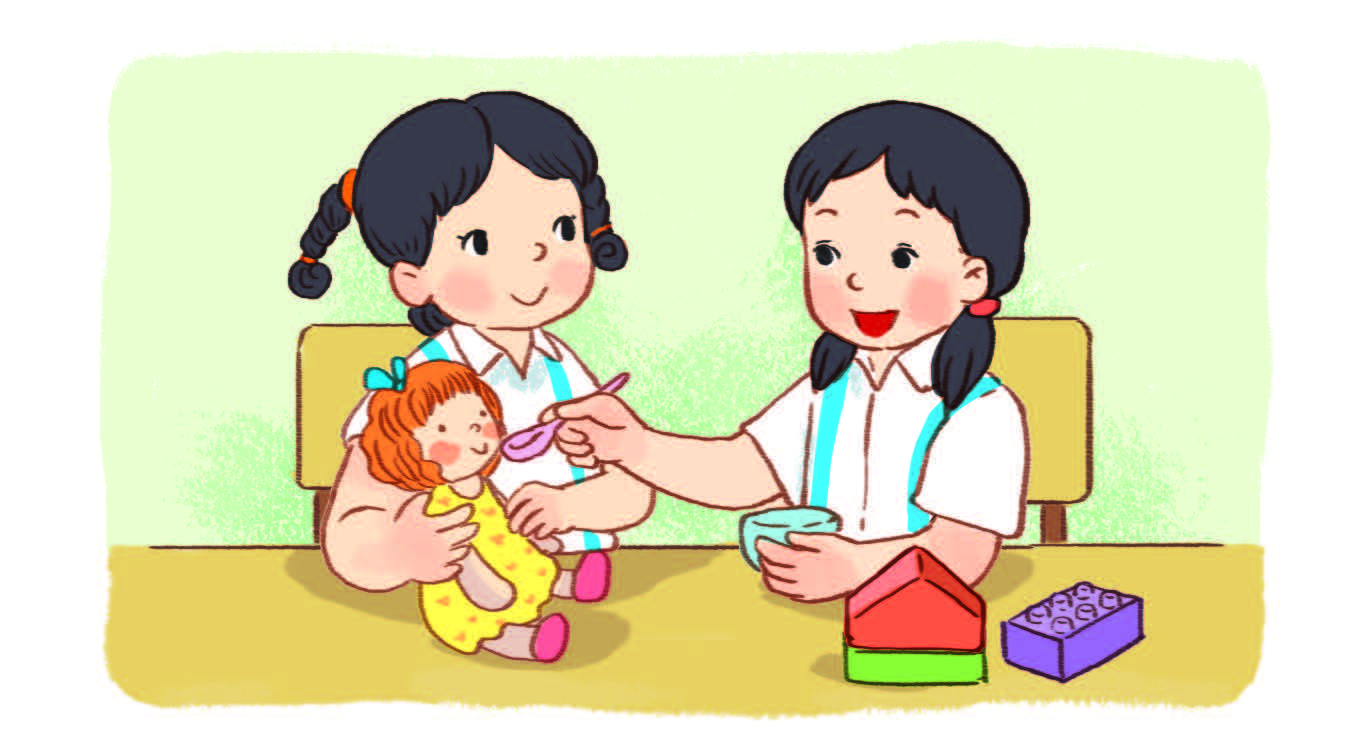 1. Linh và Trang là đôi bạn thân. Giờ ra chơi, Linh và Trang thường chơi với nhau.
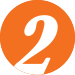 Đôi bạn
Đọc
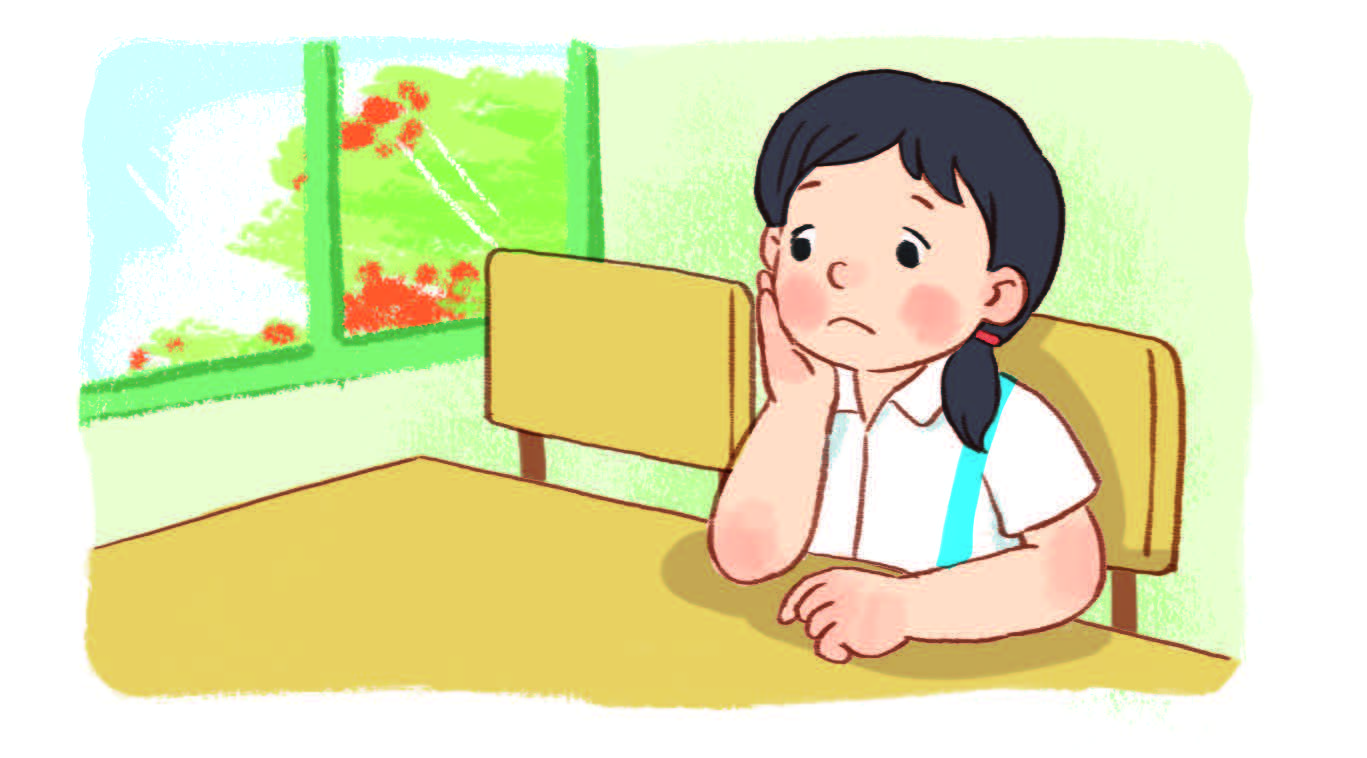 2. Một hôm, Linh chờ mãi không thấy Trang tới lớp. Cô giáo nói Trang bị ốm. Linh buồn cả buổi.
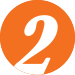 Đôi bạn
Đọc
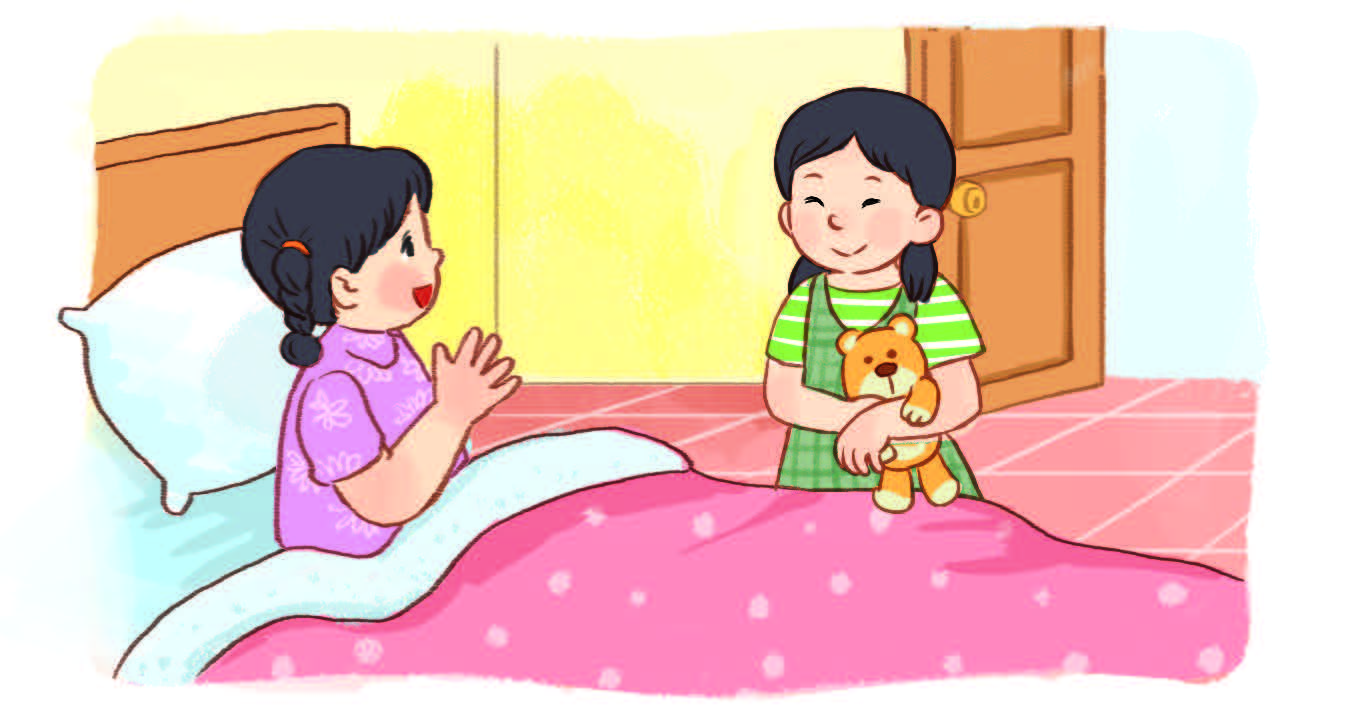 3. Hôm sau, Linh xin phép mẹ sang thăm Trang. Linh mang cho Trang một món quà.
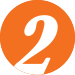 Đôi bạn
Đọc
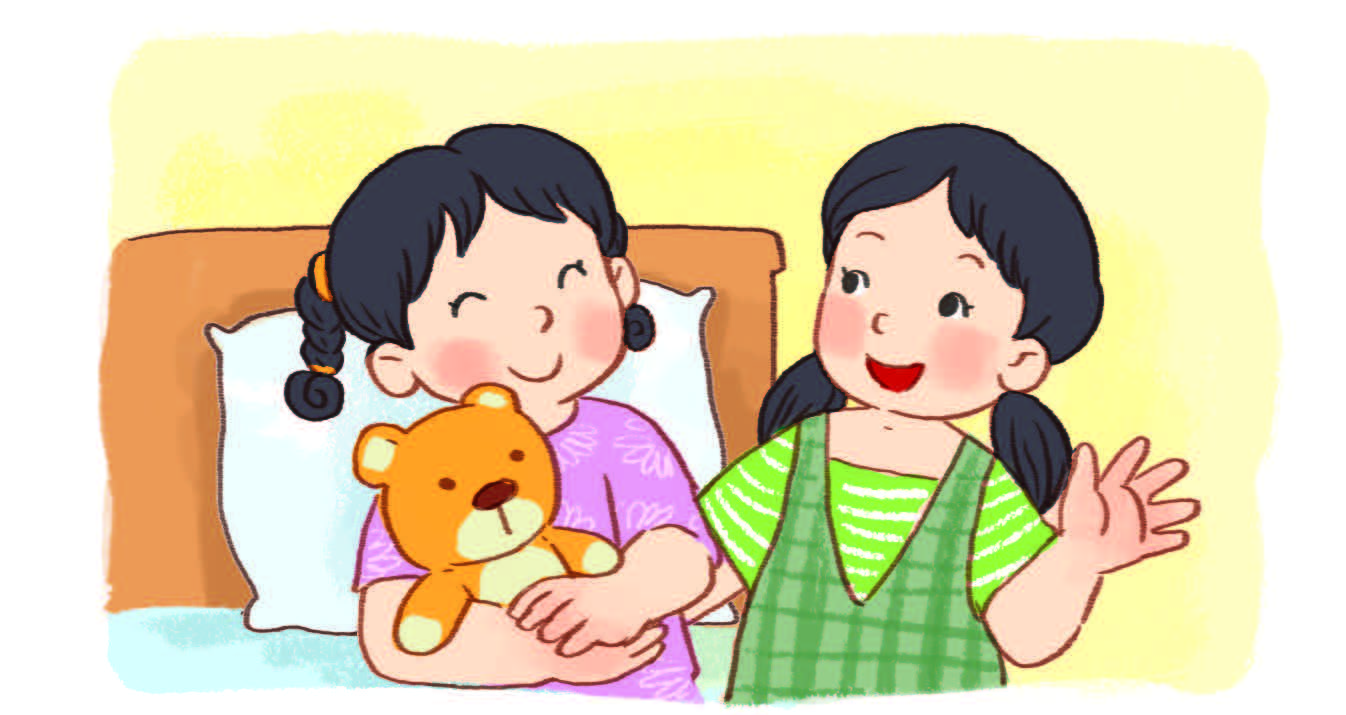 Ôi thích quá!
Cảm ơn Linh.
4. Thấy Linh đến, Trang vui hẳn lên. Nhận quà của bạn, Trang xúc động cảm ơn bạn.
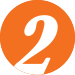 Đọc
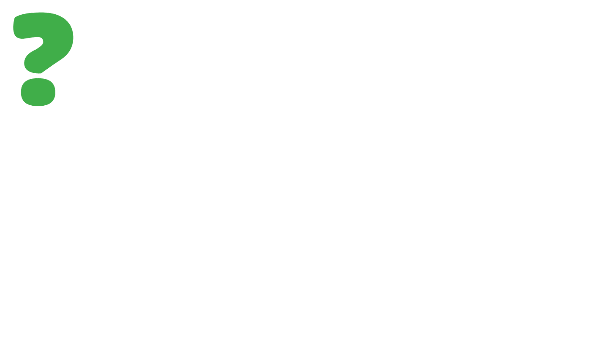 b) Nhìn tranh số 3 và cho biết Linh mang quà gì 
cho bạn?
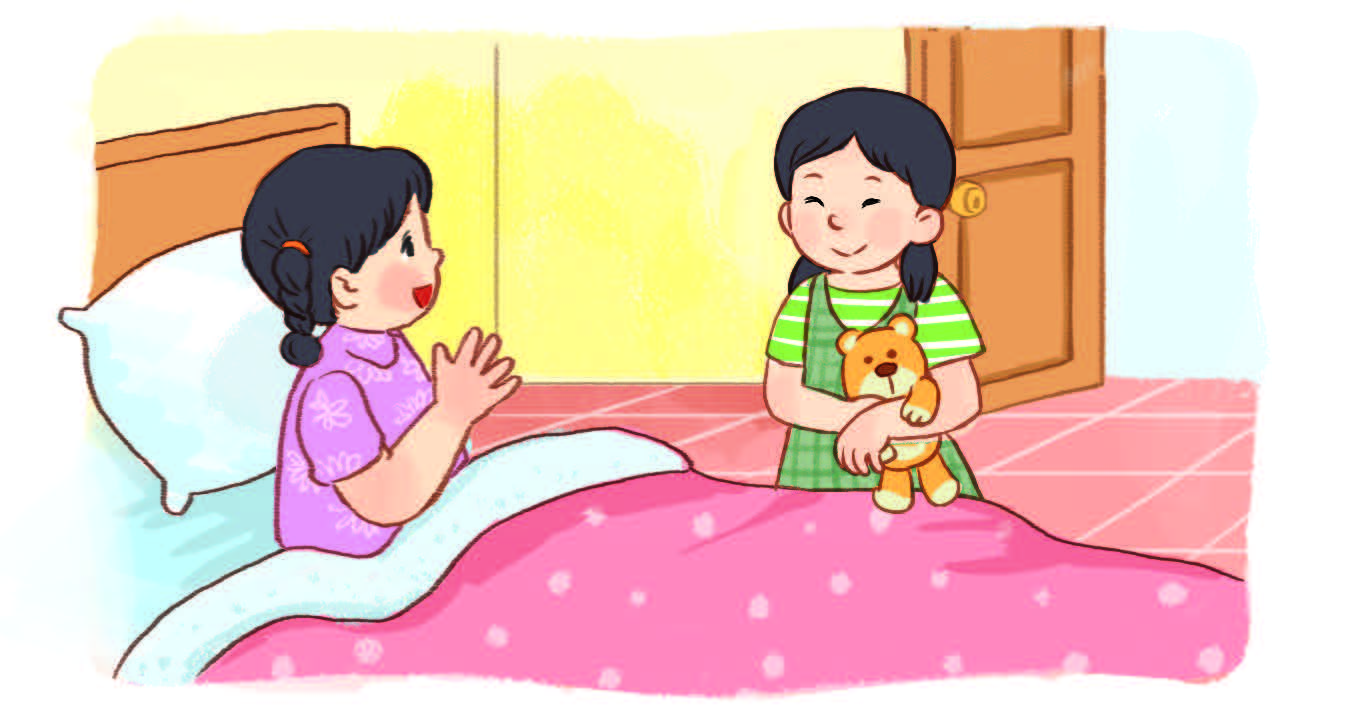 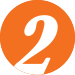 Đọc
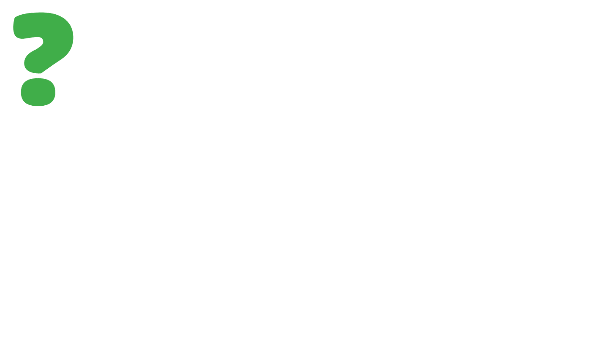 c) Trong câu chuyện này, em học được điều gì tốt ở 
bạn Linh?
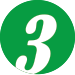 Viết
a) Chép đoạn 1 trong bài Đôi bạn.
/
/
/
Linh và Trang là đôi bạn thân. Giờ ra chơi, Linh và Trang thường chơi với nhau.
/
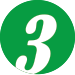 Viết
b) Thi điền nhanh c, k vào các thẻ từ.
ột điện
chim bồ   âu
c
c
con   iến
cái   éo
k
k
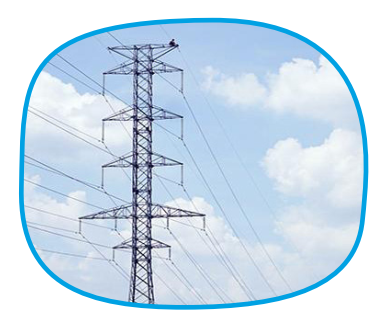 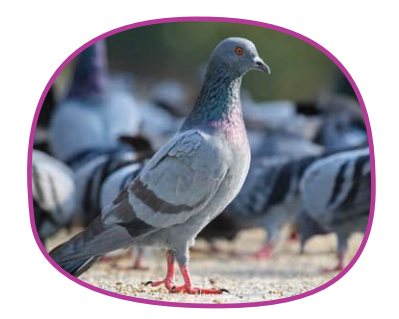 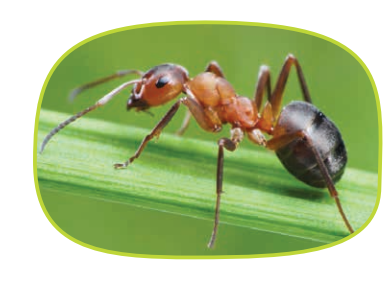 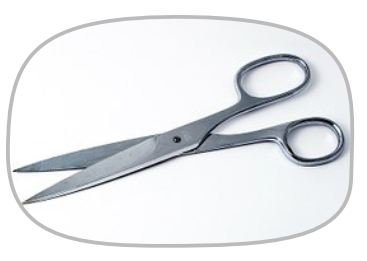 Chép ba từ ngữ đã hoàn thành vào vở.
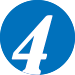 Nghe – nói
Kể một việc em đã làm giúp bạn.
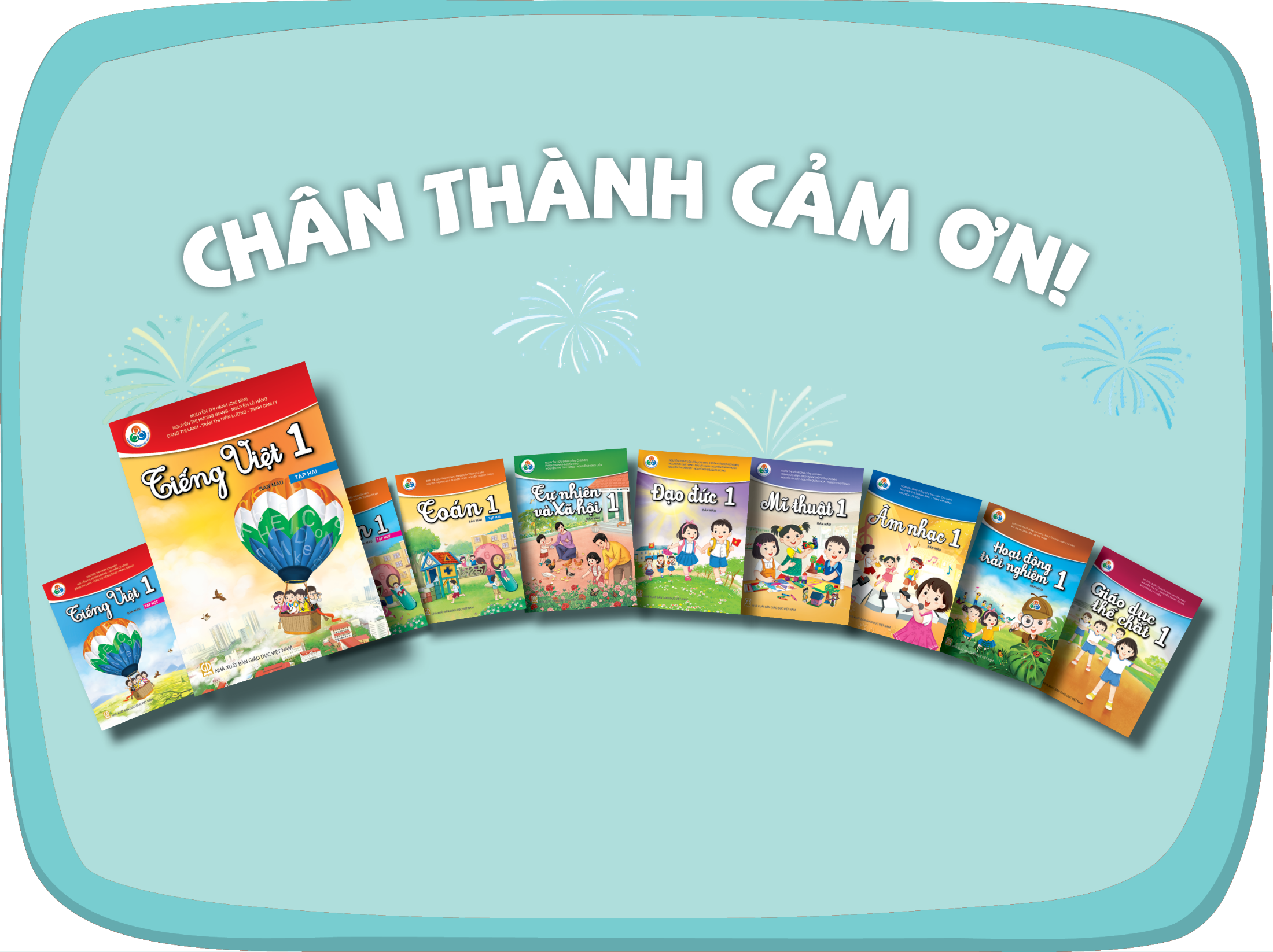 [Speaker Notes: CHÂN THÀNH CẢM ƠN!]